Unit 1  Friends
Grammar
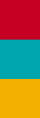 WWW.PPT818.COM
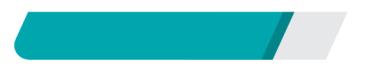 课前自主预习
Period 3   Grammar
test
sec
second
competition
worse
worst
Period 3   Grammar
height
high
weigh
weight
swimmer
swimming
swim
Period 3   Grammar
English test
绘画比赛
Period 3   Grammar
shorter than
the most expensive
the tallest of
Period 3   Grammar
Period 3   Grammar
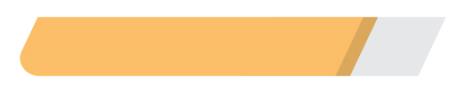 课堂互动探究
词汇点睛
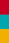 ● 1   worse  adj.更差，更糟，更坏
[观察] The weather was a lot worse this year.
今年天气糟糕得多。
[探究] worse是________的比较级，用于两者之间进行比较。
bad
Period 3   Grammar
[拓展] (1)worse也是________和________的比较级。
Jim did worse than I in the final exam. 
在期末考试中，吉姆考得比我差。
The patient gets worse at midnight. 半夜病人的病情加重了。
(2)bad, badly和ill的最高级形式是________， 意为“最差，最糟，最坏”。
John sings (the) worst in his class. 在约翰的班级里，约翰唱得最差。
badly
ill
worst
Period 3   Grammar
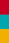 活学活用
1．(1)2017·呼和浩特—How are you today, Tom? 
          —I'm even ________. I don't think this medicine is good for    
          me.
          A．worse　　　 B．badly
          C．better             D．well
A
【解析】考查形容词比较级的用法。由答语中“我认为这种药对我没有益处”，可推测上文意为“我现在觉得更差了”，空格处意为“更差的”，结合关键词even可知应用形容词的比较级形式，故选A。
Period 3   Grammar
(2)2017·常州  The ORBIS doctor advised the girl to have the    
     operation to prevent her eye problem getting much 
     ________(bad)．
worse
Period 3   Grammar
● 2   height n．高，高度
[观察] The tree grew to a height of 20 feet.
那棵树长到二十英尺高了。
His height makes him stand out in the crowd.
他的身高使他在人群中很显眼。
[探究] 与height相关的短语：____________……的高度；__________在高度上。
in height
the height of…
Period 3   Grammar
[拓展] (1)height的形容词形式为________，意为“高的”，一般指物体位置高，强调高出于地面之上。其反义词为________。
(2)英语中提问某人或某物高度的固定句型：
high
low
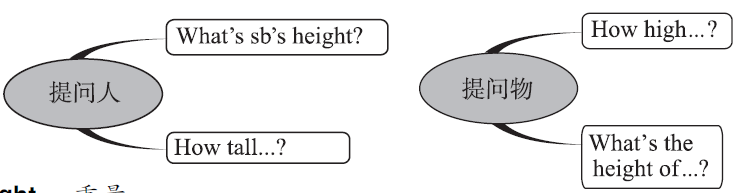 Period 3   Grammar
2．(1)2017·滨州  My chemistry teacher isn't tall or short. He's of 
           medium ________(身高). 
      (2)Jack is 1.83 metres tall. (改为同义句)
          Jack is 1.83 metres _____________________．
height
in height
Period 3   Grammar
● 3     weight n．重量
[观察] The apple is 300 grams in weight.这个苹果的重量是300克。
The man is nearly twice my weight.这个人的体重几乎是我的两倍。
[探究] 与weight相关的短语：____________……的重量；________在重量上
the weight of…
in weight
Period 3   Grammar
[拓展] (1)weight的动词形式为________，意为“有……重，重达……”。
(2)英语中提问人的体重的句型：
weigh
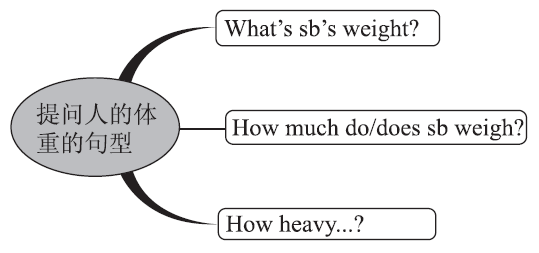 Period 3   Grammar
3．(1)2017·泰州  What a pity! Sue lost the game because the ________      
           (weigh) of her shoes made it difficult for her to run fast.
weight
Period 3   Grammar
(2)—________do you weigh, Miss Green?
    —It's a secret.
    A．How heavy　     B．What
    C．How much         D．How
C
【解析】考查特殊疑问句。句意：“格林小姐，你体重多少？”“这是一个秘密。”由此可知该句考查对人的体重进行提问，可用以下句型：What's sb's weight? 或 How much do/does sb weigh？或How heavy…？故答案为C。
Period 3   Grammar
句型透视
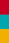 ●  Peter is the tallest of the six students.
彼得是六名学生中最高的。
[探究] 在含有形容词或副词最高级的句子中，常用介词in, ________或________短语作________，来表示比较范围。其区别如下：
(1)in 意为“________”，其后常接表示单位、团体、组织、时间等的名词或代词，名词和主语不是同一概念范畴。
among
状语
of
在……内
Period 3   Grammar
(2)among 意为“___________”，其后通常接代词宾格、指示代词these, those以及没有数词修饰的复数名词。在这一用法中，形容词最高级后往往有________。 
(3)of 意为“________”，若形容词最高级后没有名词，要用of引导的短语来表示范围。of后的名词和主语是同一概念范畴。of the two也可以表示________的比较范围。
在……当中
名词
在……中
比较级
Period 3   Grammar
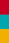 活学活用
2017·重庆  Peter is ________ boy in our class and he often helps us carry heavy things.
A．strong　                  B．stronger
C．strongest                 D．the strongest
D
【解析】考查形容词的最高级。根据句中的表示范围的状语in our class可知，此题考查形容词的最高级。形容词最高级前没有名词所有格或序数词时需加定冠词the，故选D。
Period 3   Grammar
语法聚焦
[形容词比较级和最高级]
教材典句
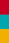 1．She is shorter than I am.
2．My book is more interesting than his.
3．He is the tallest boy in our class.
4．This is the most expensive computer in the shop.
Period 3   Grammar
语法探究
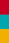 ● 1　形容词比较级的用法
________者进行比较时通常用形容词的比较级，常用的句型如下：
(1)“A＋系动词＋形容词________＋________＋B”。形容词比较级前可以用much, a lot, a little, even等词修饰。　
(2)“形容词比较级＋________＋形容词比较级”或“________________＋多音节或部分双音节形容词”意为“越来越……”。
两
than
比较级
and
more and more
Period 3   Grammar
(3)“________＋形容词比较级，________＋形容词比较级”意为“越……，就越……”。
(4)“主语＋系动词＋________＋形容词________＋of the two”意为“……是两者之中较(更)……的”。
the
the
the
比较级
Period 3   Grammar
(5)“Which/Who is＋形容词________，A ________ B？”意为“A和B哪一个/谁更……？”
(6)“主语＋系动词＋形容词比较级＋than any other＋可数名词________”或“主语＋系动词＋形容词比较级＋than the other＋可数名词________”意为“……比其他……都要……”。
or
比较级
单数
复数
Period 3   Grammar
● 2　形容词最高级的用法
________或________以上的人或物进行比较时，通常用形容词的最高级，常用的句型如下：
(1)“主语＋系动词＋________＋形容词________＋of/in短语”意为“在……中最……”，是最常用的句型。
(2)“主语＋系动词＋one of ________＋形容词________＋可数名词________＋of/in短语”意为“……是……中最……之一”。
三者
三者
最高级
the
the
最高级
复数
Period 3   Grammar
(3)“主语＋系动词＋________＋________＋形容词________＋可数名词________＋of/in短语”意为“……是……中第几……”。
(4)“Which/Who＋系动词＋________＋形容词________，A, B ________ C？”意为“A、B和C，哪一个/谁最……？”
the
最高级
序数词
单数
最高级
the
or
Period 3   Grammar
活学活用
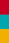 1．2017·成都  Jim studies better than Tom, but Tom is ________ 
     and he has more friends.
     A．friendly     B．more friendly       C．the most friendly
B
【解析】考查形容词比较等级的用法。句意：吉姆比汤姆学习成绩更好，但是汤姆(对人)更友好，他有更多的朋友。由句中的studies better以及more friends可知要用形容词friendly的比较级。friendly为多音节形容词，其比较级为more friendly，意为“更友好的”。故选B。
Period 3   Grammar
2．2017·安徽—What do you think of the movie?
      —Great! I have never seen a ________ one.
      A．good　　　　B．bad
      C．better              D．worse
C
【解析】考查形容词词义及其比较级辨析。句意：“你觉得这部电影怎么样？”“好极了！我从没有看过一部________电影了。”good意为“好的”；bad意为“糟糕的”；better意为“更好的”；worse意为“更糟糕的”。从答语Great知，应答者对这部电影表示了认可，因此其表达的意思是“我从没有看过比这部更好的电影了”。故选C。
Period 3   Grammar
3．2017·随州—Have you seen the movie Baby Plan?
     —Of course. I think it's ________ movie I have ever seen.
     A．funny                          B．funnier
    C．the most funny           D．the funniest
D
【解析】考查形容词比较等级。句意：“你看过《宝贝计划》这部电影吗？”“当然看过。我认为这是我看过的________的电影。”根据movie后面的定语从句“I have ever seen”(我曾经看过的)可知，此题考查形容词的最高级。故选D。
Period 3   Grammar
4．2017·遂宁—How do you improve your English?
      —________ you speak, ________ your English will be.
      A．The less; the more           B．The more; the better
      C．The less; the better          D．The more; the less
B
【解析】考查比较级的用法。句意：“你怎样提高你的英语？”“你说得________，你的英语将会________。”众所周知，英语说得越多，提高越快。此题考查句型“the＋比较级，the＋比较级”，意为“越……，就越……”。故选B。
Period 3   Grammar
5．2017·眉山—Do you know that China is one of ________ countries     
      in the world?
      —Yes, I do. It's ________ older than America.
      A．the oldest; very        B．old; very
      C．the oldest; much     D．oldest; much
C
【解析】考查形容词最高级和比较级修饰词。句意：“你知道中国是世界上最古老的国家之一吗？”“是的，我知道。它比美国古老的多。”第一空考查“one of ＋the＋形容词的最高级＋可数名词复数”，意为“最……的……之一”，第二空考查副词much修饰形容词的比较级。故选C。